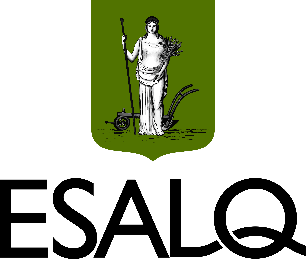 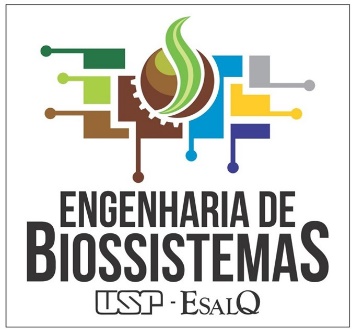 ESCOLA SUPERIOR DE AGRICULTURA “LUIZ DE QUEIROZ” – ESALQ/USPLEB 1440 – HIDROLOGIA E DRENAGEM
EVENTOS EXTREMOS





Prof. Dr. Fernando Campos Mendonça
Haikai Hidrológico
Chuvas, enchentes, secas, veranicos, 
já sabemos,
São eventos extremos.
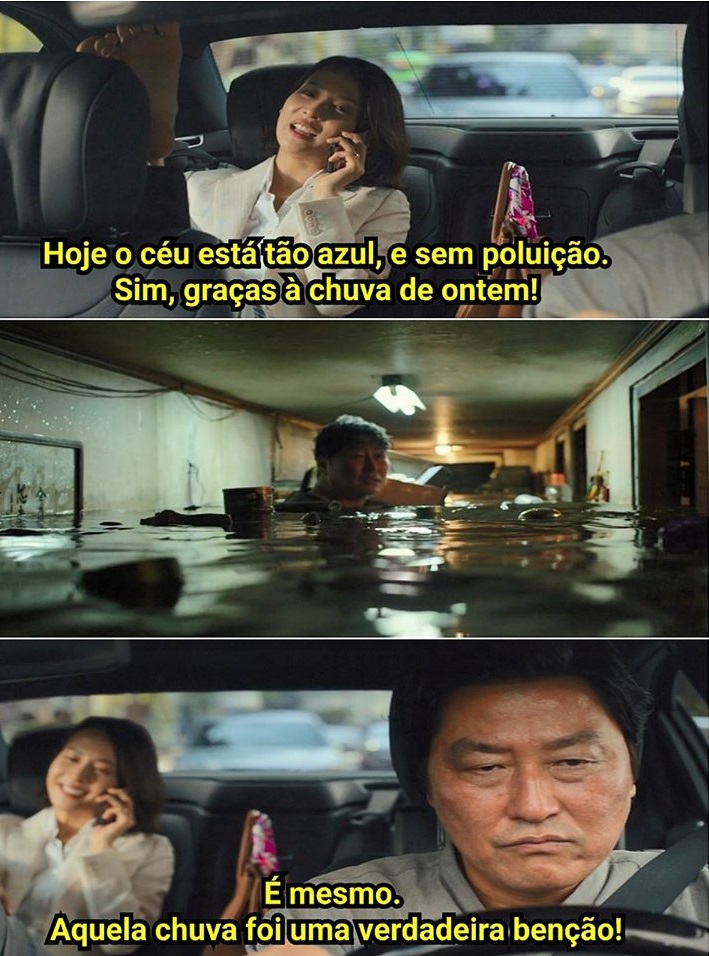 Filme Parasita (2019)

Cenas sobre  chuva forte
Disparidade de efeitos 
Mesmo evento, efeitos diferentes

Passageira:
Chuva forte = AGRADÁVEL
Motorista:
Chuva forte = TRANSTORNO
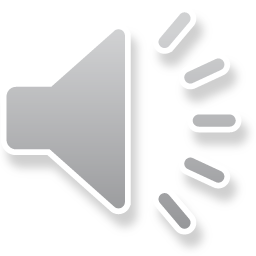 ConceitosTipos de eventos
Máximos	
Precipitações pluviais
Vazões máximas
Cotas de enchentes
Duração de veranicos



	Mínimos
Vazões mínimas
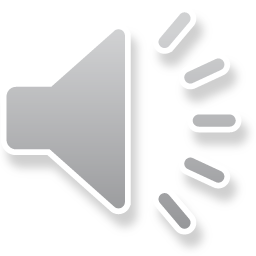 Precipitações Pluviais
Vazões máximas
Cotas de enchentes
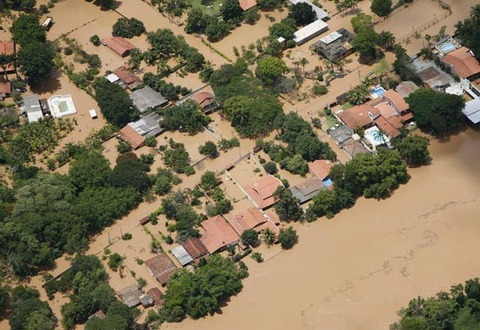 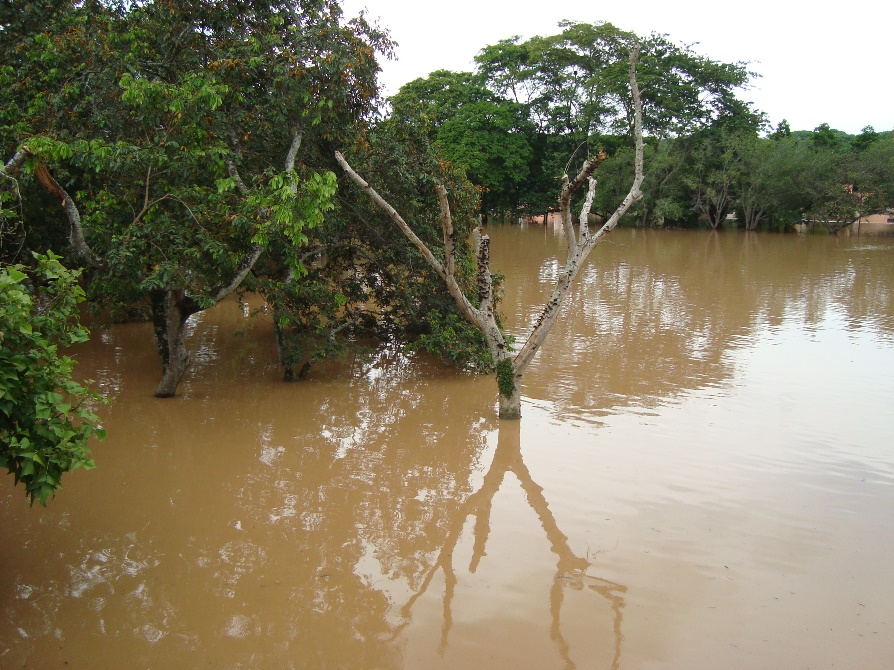 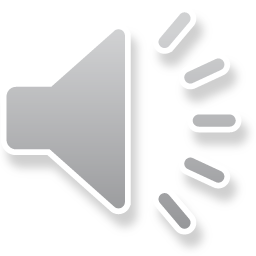 Cotas de enchentes
Mapeamento de locais que alagam

Chuva intensa de projeto (t = tc): maior cota
      Período de retorno (T)	     Cota

Algumas cidades da Região Sul do Brasil  disponibilizam tais mapas
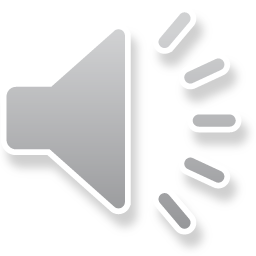 Efeito da urbanização nas vazões dos rios
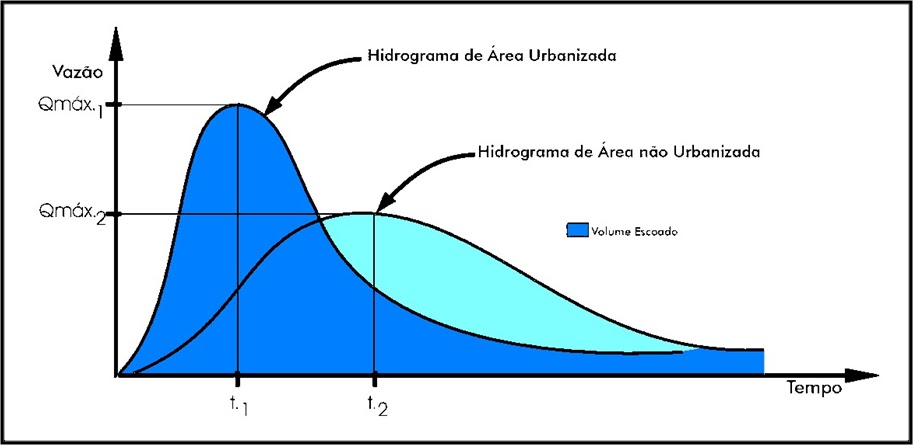 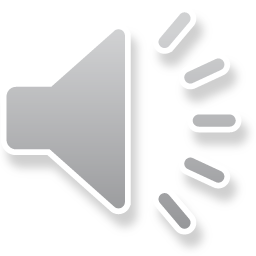 Efeito da urbanização nas vazões dos rios
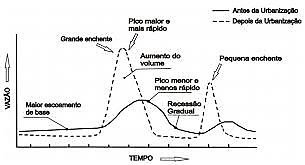 Antes da urbanização
Depois da urbanização
Pico maior e mais rápido
Grande enchente
Pequena enchente
Aumento de volume
Pico menor e menos rápido
VAZÃO
Recessão gradual
Maior escoamento de base
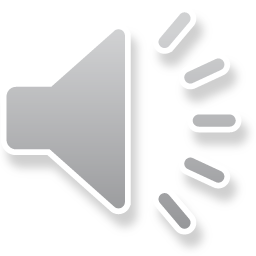 TEMPO
Veranico
Período quente e seco, dentro da estação úmida

Importância agrícola: Perda de produtividade
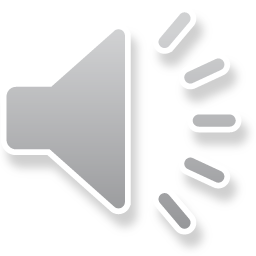 Frequência de veranicos de 15 dias – Fevereiro –Cerrado, Brasil
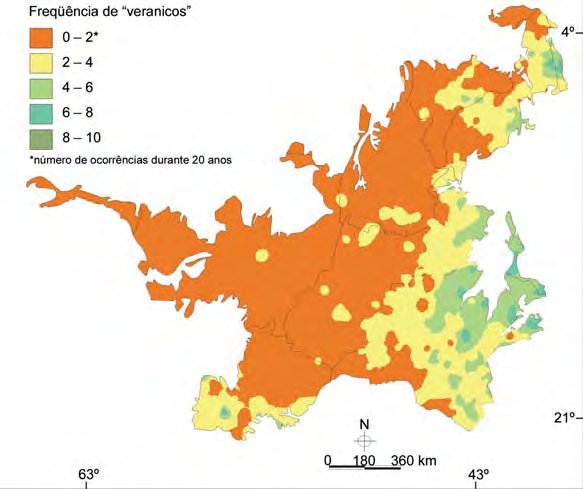 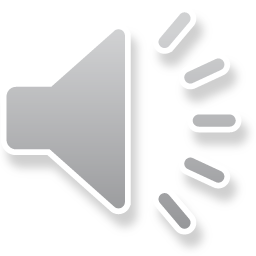 Estiagens longas (secas)
Interferem na produção agrícola e no bem estar da população.

Mapa (próximo slide): índice de precipitação padrão - março de 2020

Comparação do mês com a média histórica
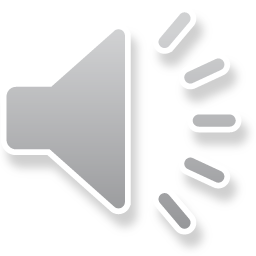 Chuva menor que a média   vermelho
Chuva maior que a média    azul.
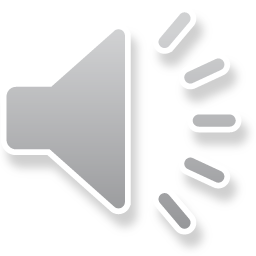 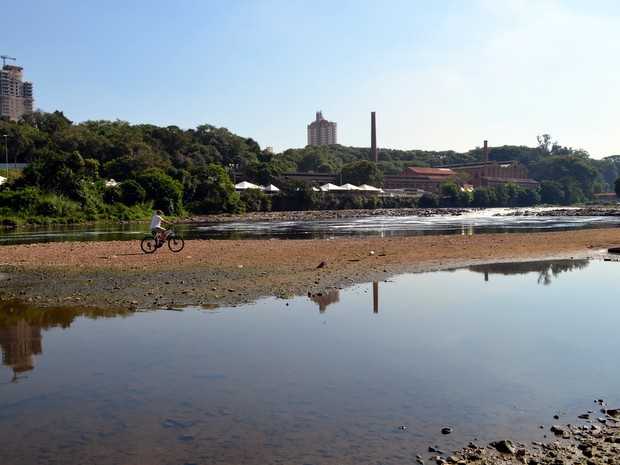 Vazões Mínimas
Rio Piracicaba
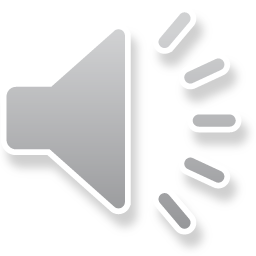 Probabilidade de Excedência (P) e Período de Retorno (T)
P – probabilidade de um evento de magnitude X exceder determinado limite (x)

T – período de retorno do evento de magnitude X	(T = 1/P)
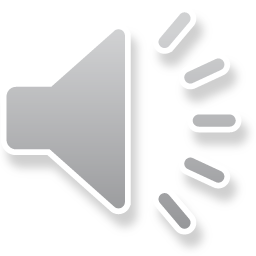 Máximos: magnitude do evento diretamente proporcional a T 

			P(X ≥ x)		 T	 X


Mínimos: magnitude do evento inversamente proporcional a T

			P (X ≤ x)		 T	 X
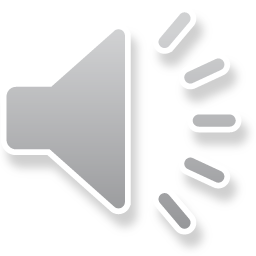 Risco de falha (J)
É o risco de uma obra ou estrutura falhar ao longo de toda sua vida útil (N).

J = 1 – ( 1 – P)N
ou
J = 1 – ( 1 – 1/T)N
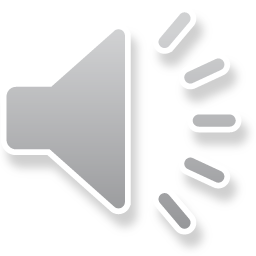 Exemplo
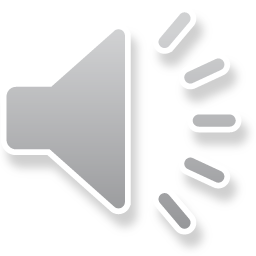 T = 10
	       J = 1 – ( 1 – 1/10)1    = 0,1 ou 10%
N = 1
T = 10
	      J = 1 – ( 1 – 1/10)5 = 0,4095 ou 40,95%
N = 5
T = 10
	       J = 1 – ( 1 – 1/10)10    = 0,6013 ou 65,13%
N = 10
T = 10
	       J = 1 – ( 1 – 1/10)25  = 0,9282 ou 92,82%
N = 25
T = 10
	      J = 1 – ( 1 – 1/10)100    = 0,99997 ou 99,997%
N = 100
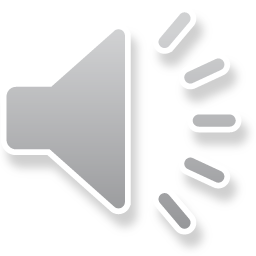 Exemplo
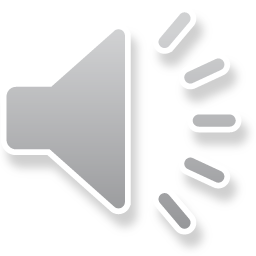 Exemplo 2
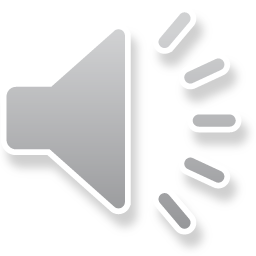 (cont.)
Exemplo 2
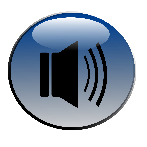 Exemplo 2
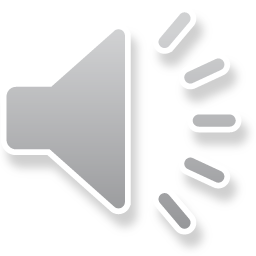 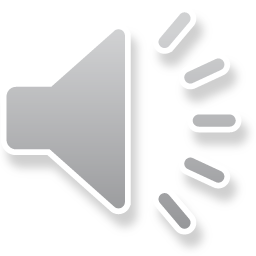 Modelos de Estimativa de Eventos Extremos
Estimativas
 Intensidade de um evento (X) em função do período de retorno (T)
X = f(T)

Há vários modelos
Escolha do modelo: 
Tipo de evento;
Características locais (clima, relevo, uso da terra etc.).
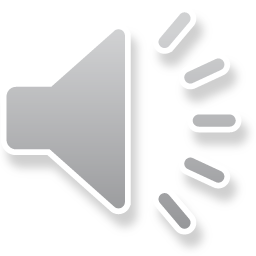 Modelos - Qualidade do Ajuste
Testes 
Comparação entre dados observados e estimados

	- Kolmogorov-Smirnov
	- Anderson-Darling
	- Coeficiente de determinação (R2)
	- Reta 1:1 (Dados observados x estimados)
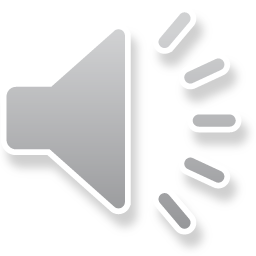 Modelos - Qualidade do Ajuste
Testes:  Kolmogorov-Smirnov (K-S) e Anderson-Darling (A-D)
Aplicação: 
Dados quantitativos + distribuição contínua
Adequada para eventos extremos
Objetivo:
Verificar se uma distribuição empírica se ajusta à distribuição acumulada dos dados observados.
Dados estimados (Sx)  Dados observados (Ox)?
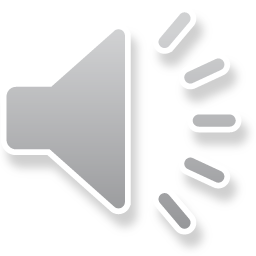 Modelos - Qualidade do Ajuste
Testes:  Kolmogorov-Smirnov (K-S)
Método:
Cálculo das diferenças entre dados estimados (SX) e observados (Ox)
		D+ =  Oxi – Sxi     e    D– =  Oxi-1 – Sxi 
Obtenção do valor de Dn:
		Dn = máx (D+, D–)
Comparação com a tabela do teste K-S (Dn)
Hipóteses:
	H0: os dados seguem a distribuição empírica
	H1: os dados não seguem a distribuição empírica
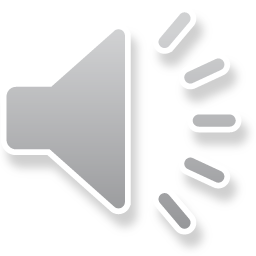 Modelos - Qualidade do Ajuste
Testes:  Kolmogorov-Smirnov (K-S)
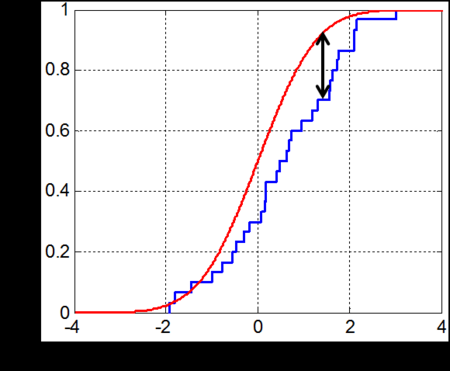 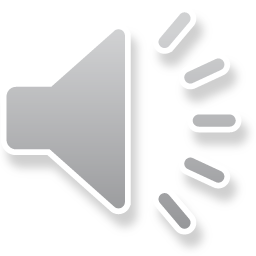 Teste de Kolmogorov-SmirnovValores críticos de Dn
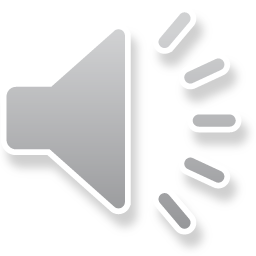 Modelos - Qualidade do Ajuste
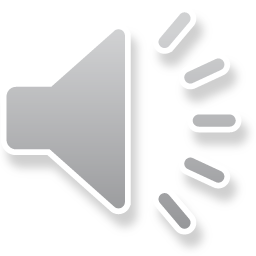 Modelos - Qualidade do Ajuste
Testes: Método Gráfico
Dados em formato de logaritmo (facilita plotagem)
Reta feita a partir de três pontos 
	- X versus T	(magnitude x período de retorno)
	- Valores de T: mínimo, médio e máximo
	- Comparação de ajuste 
		Dados estimados x observados
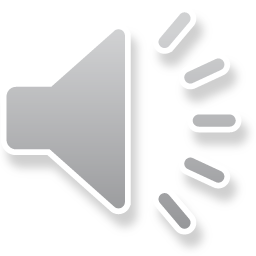 ExemploModelos de Gumbel (Máximos e Mínimos)
O quadro a seguir mostra as vazões máximas anuais (Qmáx – coluna 2) e as vazões mínimas de 7 dias consecutivos (Qmín – coluna 3), registradas em um posto fluviométrico durante um período de 15 anos.
Exemplo - Modelos de Gumbel (Máximos e Mínimos)
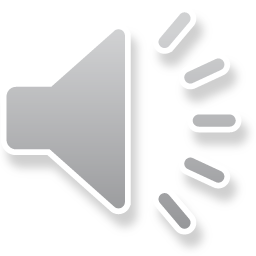 Exemplo - Modelos de Gumbel (Máximos e Mínimos)
Pede-se:
1) Completar o quadro colocando as vazões em ordem, considerando a raridade do dado:
	Qmáx – ordem decrescente (o maior valor é o mais raro).
	Qmín – ordem crescente (o menor valor é o mais raro).

2) Plotar valores de (Qmáx x T) em um gráfico e os de (Qmín x T) em outro (folhas anexadas - Gráfico de Gumbel, escala de T logarítmica).

Obter as expressões analíticas (equações) para máximos e mínimos com os modelos de Gumbel.

Calcular Qmáx e Qmín com as expressões analíticas (Item 3), usando 3 valores de período de retorno (T): 
	T1 = 1,1 (próximo do mínimo)
	T2 = 3,0 (valor central no eixo de T)
	T3 = 15 (próximo do máximo).
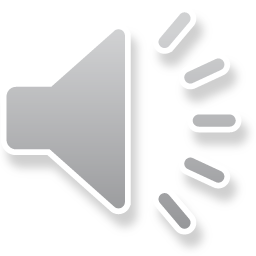 Exemplo - Modelos de Gumbel (Máximos e Mínimos)
Pede-se:
Utilizar a expressão analítica de máximos para estimar Qmáx para períodos de retorno (T) de 10, 25 e 100 anos.

Utilizar a expressão analítica de mínimos para estimar Qmín de 7 dias consecutivos com período de retorno (T) de 10 anos (Q7,10).

Considerando Qmáx = 800 m3/s como base para o dimensionamento de uma estrutura de controle (bueiro, terraço, canal, vertedor, etc.), calcule o risco de falha (J) da obra para uma vida útil (N) de 30 anos.

Calcule a vazão mínima de 7 dias consecutivos (Q7,T) esperada nos próximos 20 anos (N = 20), com 20% de risco de falha (J = 0,2) 
(Risco de Qmín não estar disponível para captação).
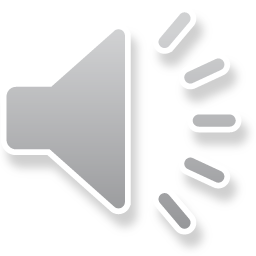 1) Completando o quadro:
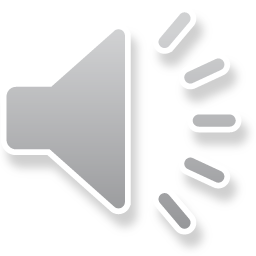 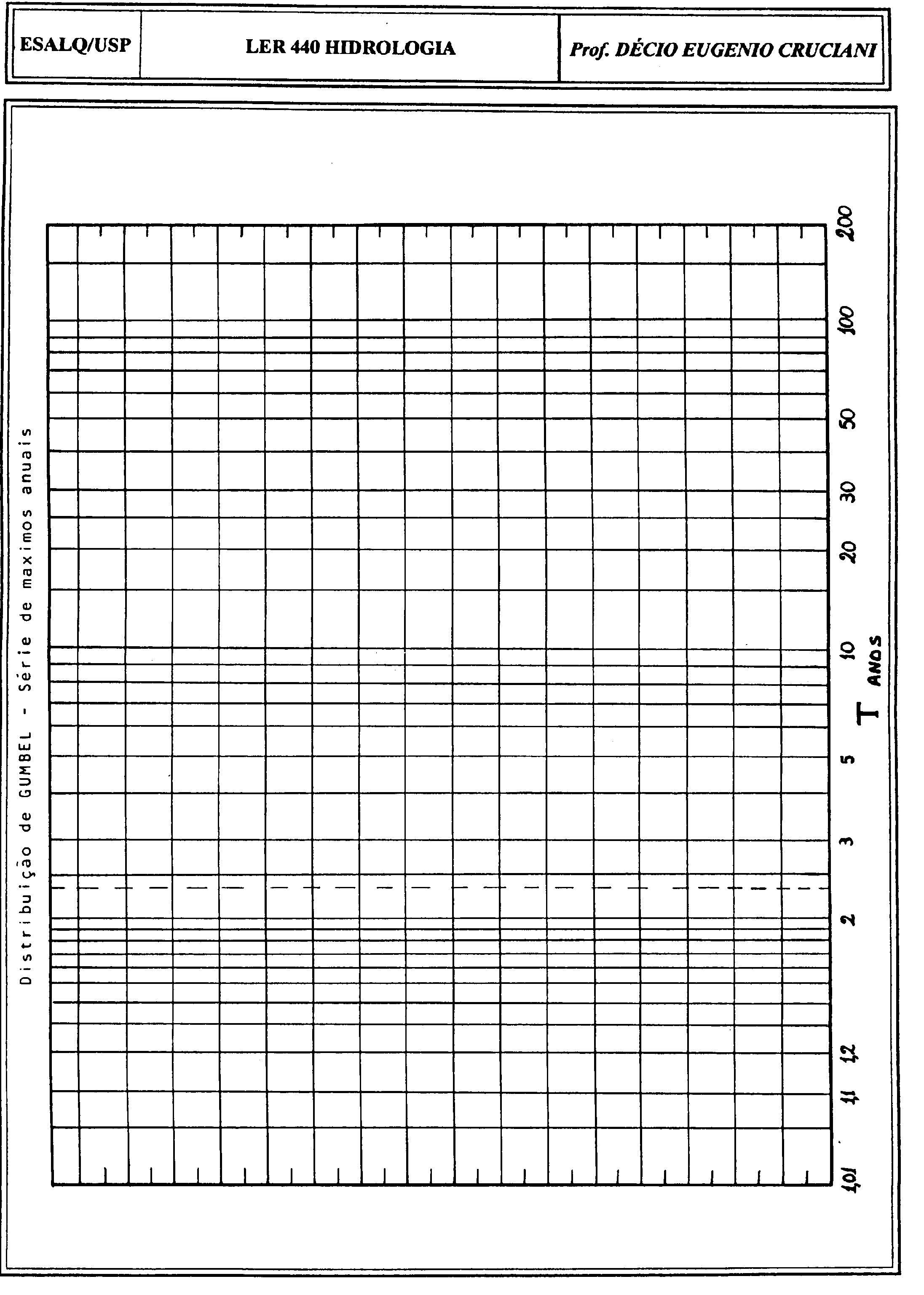 2) Plotando valores (Qmáx):
Distribuição de Gumbel – Série de máximos anuais
800
700
600
500
400
300
200
100
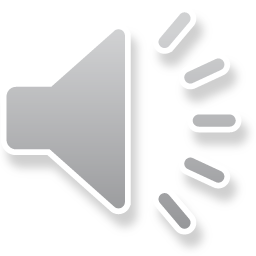 0
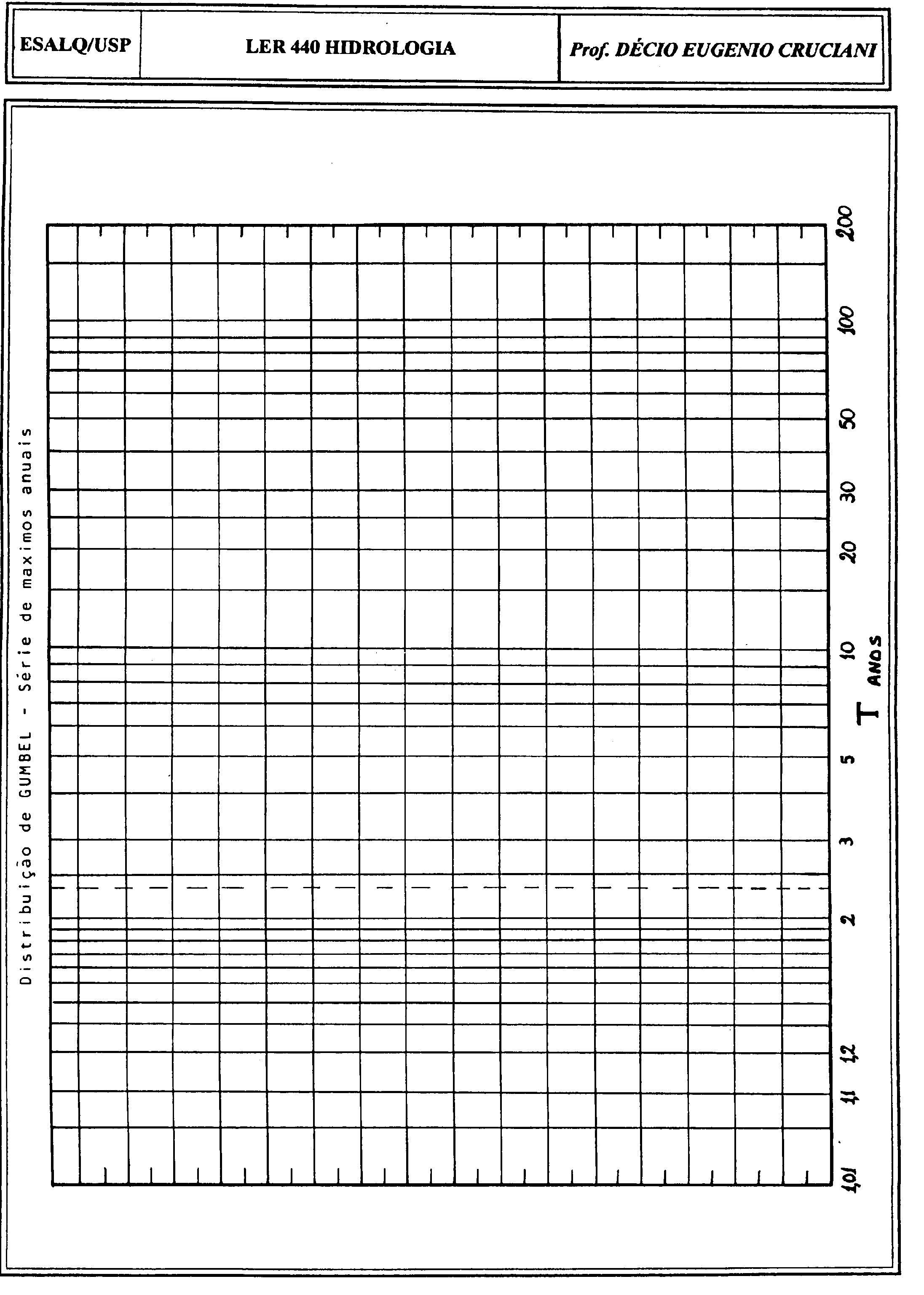 2) Plotando valores (Qmín):
Distribuição de Gumbel – Série de mínimos anuais
100
90
80
70
60
50
40
30
20
10
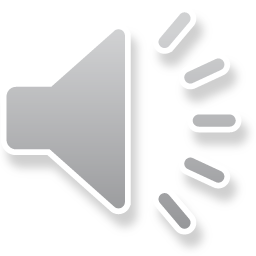 0
3) Obtenção de expressão analítica (Qmáx)
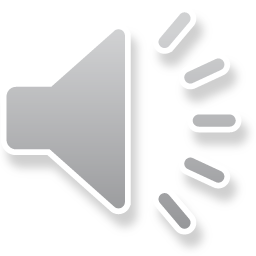 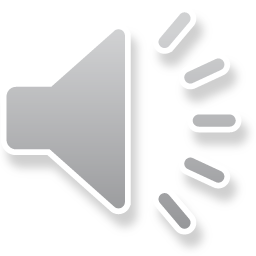 4) Cálculo de Qmáx para 3 valores de T
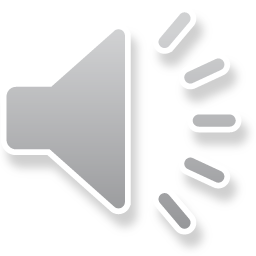 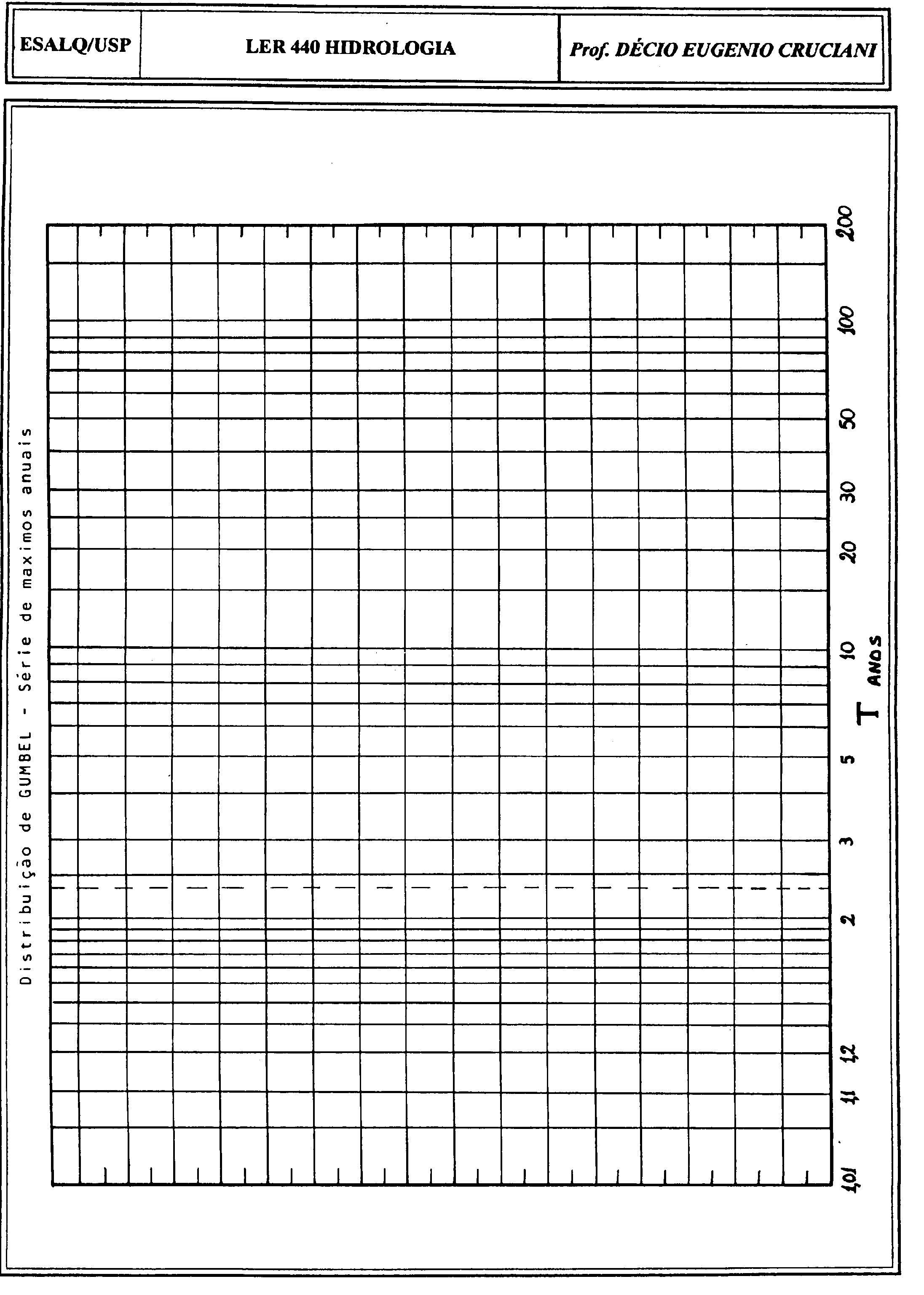 4) Plotando valores (Qmáx estimada):
Distribuição de Gumbel – Série de máximos anuais
800
Observados
700
Estimados
600
500
400
300
200
100
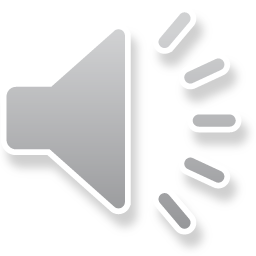 0
3) Obtenção de expressão analítica (Qmín)
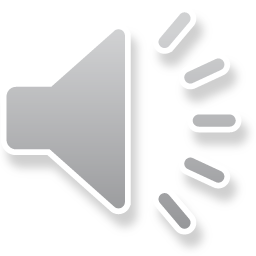 4) Cálculo de Qmín para 3 valores de T
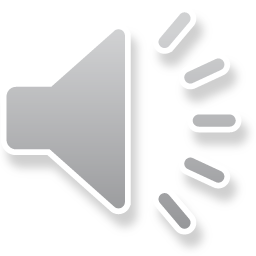 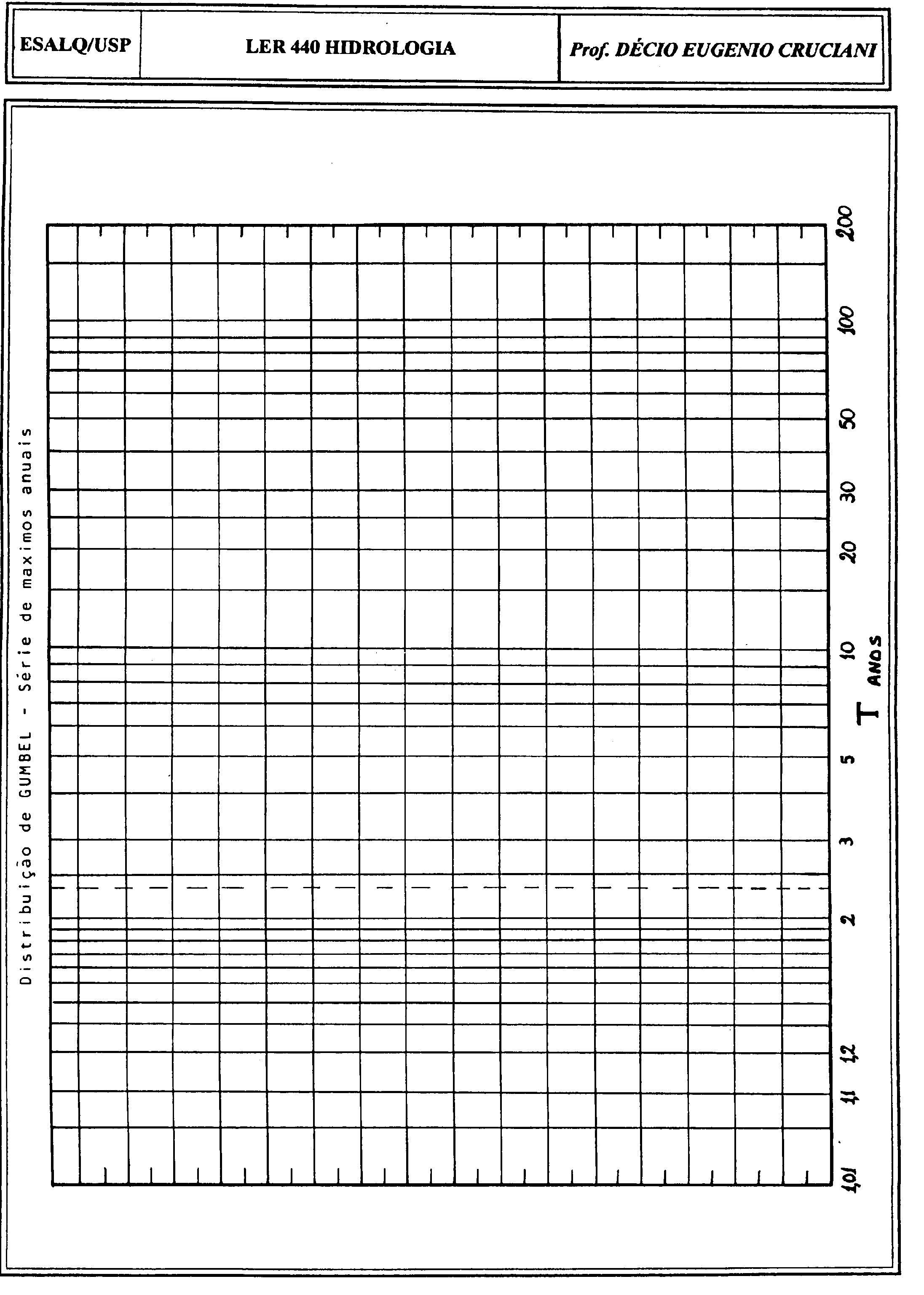 4) Plotando valores (Qmín estimada):
Distribuição de Gumbel – Série de mínimos anuais
Observados
Estimados
100
90
80
70
60
50
40
30
20
10
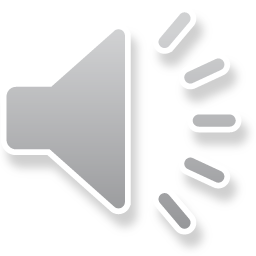 0
5) Estimativa de Qmáx (T=10; T=25; T=100)
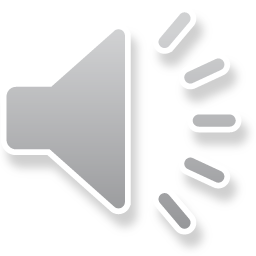 6) Estimativa de Q7,10:
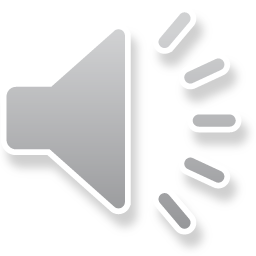 7) Risco de falha c/ Qmáx:
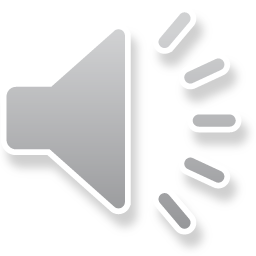 8) Risco de falha c/ Qmín:
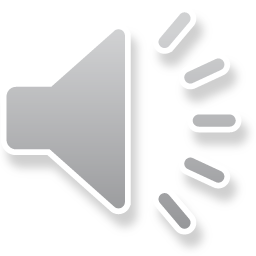 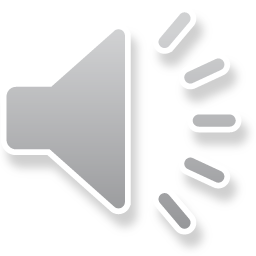 Referências
Filme: Parasita (2019). Diretor Bong Joon-ho
Enchentes em Piracicaba: https://g1.globo.com/sp/piracicaba-regiao/noticia/2019/11/06/apos-chuva-de-315-mm-nivel-e-vazao-do-rio-piracicaba-mais-que-dobram-e-ultrapassam-media-para-novembro.ghtml
Chuva: Ficheiro:22_Regen_ubt.jpeg
Verânico: Clima do bioma cerrado. https://www.researchgate.net/publication/301567134_Clima_do_Bioma_Cerrado/figures?lo=1
Seca no rio Piracicaba:http://g1.globo.com/sp/piracicaba-regiao/noticia/2014/05/baixa-recorde-na-vazao-transforma-rio-piracicaba-em-pista-de-bicicleta.html
Efeitos da Urbanização no leito dos rios: NAGEM, Fernanda Raquel Maximiano. Avaliação econômica dos prejuízos causados pelas cheias urbanas. Rio de Janeiro, 2008.
Indice de precipitação padrão: Agritempo https://www.agritempo.gov.br/agritempo/produtos.jsp?siglaUF=SP
Sugestões
Documentário Entre Rios: https://www.youtube.com/watch?v=Fwh-cZfWNIc